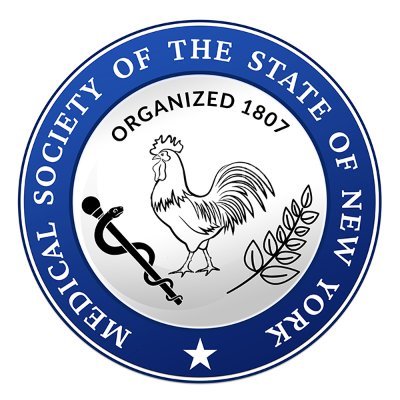 MSSNY 2022 Survey Findings
Whorton Research
January 12, 2023
Methods & Outcomes
Whorton Research designed and administered a survey for MSSNY December 1-23.
The invitation was sent December 1, followed by reminders on December 7 and 13 among non-respondents, with separate notes sent to those who started but did not complete a survey. 
In addition, a final reminder was sent through MSSNY’s email system on December 19 with a final deadline of December 23, although stragglers were accepted through December 29.
Results
The survey was initially sent to a population of 69,740 unique individuals, including 15,562 members; 2,554 medical students; 24,587 former members; and 27,037 professionals with no history of MSSNY membership.
During the administration process, 1,074 individuals opted out of participation and 2,742 had undeliverable email addresses. 
The final survey universe consisted of 66,187 individuals. A total of 2,003 individuals participated, for an overall response rate of 3.0%.
A number of steps were taken to maximize response, including use of a financial incentive, multiple reminders, and the use of MailChimp within MSSNY to ensure that there were no problems with the survey software’s transmission. 
A total of 763 members responded and had a response rate of 5.1%. Other segments with progressively lower response rates included medical students (3.4%), former members (2.7%), and never-members (2.0%).
These response rates are low for an association survey, but overall results have a margin of error of +/- 3.53% at a 95% confidence level.
Profile
Membership Status & Type of Member
Work Setting
Current Ownership Stake in Practice
Describe Employer
Changes in Practice, Past Five Years
Metro Area
Most Common Counties
Personal History
Years Practiced in New York
Years as a Member of MSSNY
Age Range
Timeframe of Anticipated Retirement
Race/Ethnicity
MembershipActivity
Most Important Reasons why you Originally Joined MSSNY
Single Most Important Reasons why you Hold/Held Membership
Been Active in MSSNY Past Five Years, Current/Former Members
Been Active in MSSNY Past Five Years, Never Members
What Do/Did you Value Most about MSSNY Membership
How Involved Do you Feel in MSSNY
Current Level of Involvement with MSSNY Compared to Desired Level
Factors Preventing from Being More Involved, or to Drop/Never Join
Rating MSSNY
Level of Agreement with Statements Regarding MSSNY
Comparison of Average Scores: Rating of Qualities
Rated on a 5-point scale where 5=“strongly agree” and 1=“strongly disagree”
Importance of Services, Members
Importance of Communications/Volunteering, Members
Importance of Group Purchasing/Discount Programs, Members
Importance of County Society, Other Programs, Members
Importance of Services, Former Members
Importance of Group Purchasing/Discount Programs, Former Members
Importance of Communications/Volunteering, Former Members
Importance of County Society, Other Programs, Former Members
Satisfaction with Services, Members
Satisfaction with Group Purchasing/Discount Programs, Members
Satisfaction with Communications/Volunteering, Members
Satisfaction with County Society, Other Programs, Members
Satisfaction with Services, Former Members
Satisfaction w/Group Purchasing/Discount Programs, Former Members
Satisfaction with Communications/Volunteering, Former Members
Satisfaction with County Society/Other Programs, Former Members
Performance Gap: Services/Communications, Current Members
Rated on a 5-point scale where 5=“extremely important” or “extremely satisfied” and 1=“not important at all” strongly agree” or “very dissatisfied”
Performance Gaps: Services/Communications, Former Members
Rated on a 5-point scale where 5=“extremely important” or “extremely satisfied” and 1=“not important at all” strongly agree” or “very dissatisfied”
Performance Gap: Volunteering/County/Other, Current Members
Rated on a 5-point scale where 5=“extremely important” or “extremely satisfied” and 1=“not important at all” strongly agree” or “very dissatisfied”
Performance Gap: Volunteering/County/Other, Former Members
Rated on a 5-point scale where 5=“extremely important” or “extremely satisfied” and 1=“not important at all” strongly agree” or “very dissatisfied”
NPS: Likely to Recommend a Peer to Become an MSSNY Member
Net Promoter Score is commonly used in corporate and associations to measure loyalty. 
Members indicated likelihood to recommend (not actual) on an 11-point scale. They are categorized as Promoters (9-10), Passive (7-8), or Detractors (6 or lower rating). 
The NPS is 19 for MSSNY, calculated by subtracting 27% Detractors from 46% Promoters, then multiplied by 100.
Likely to Remain or Rejoin MSSNY, Next Five Years
Likely to Recommend MSSNY to Other Non-member Postdoc/Students
ReadershipPreferencesInterests
How Closely do you Read or Follow
How Strongly you Prefer General Formats for Professional Learning
In what ways do you generally keep up with health care policy issues
How you Generally Access MSSNY Information Online
Frequency of Engagement with MSSNY’s Social Media Posts
Interest Level in Services, Overall
Aware of Activities of MSSNY before Reading Survey
Other Memberships Now or in Past
Primary Professional Affiliation
How you Generally Pay for Dues in MSSNY/Other Associations
End